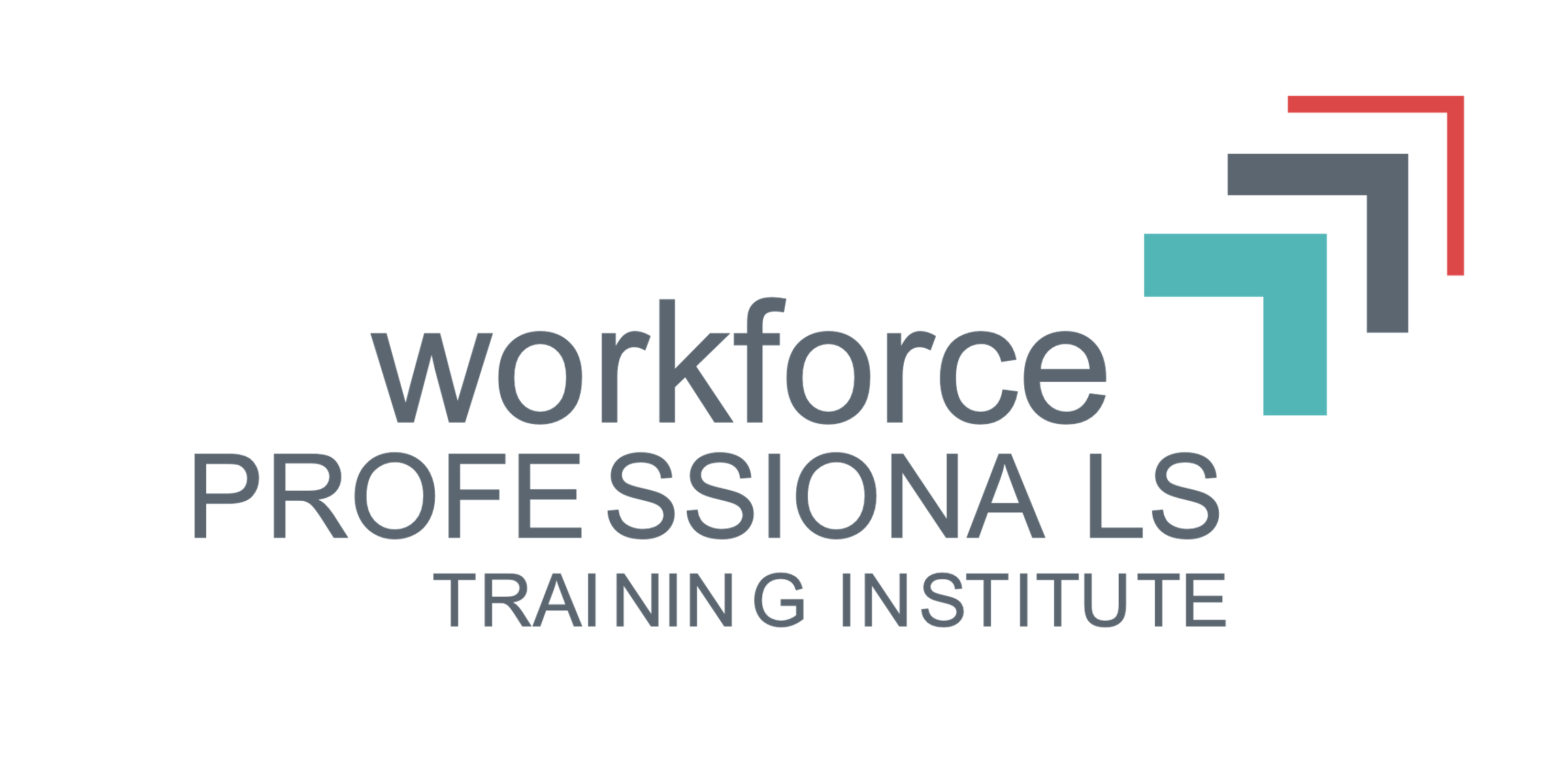 WELCOME 
Uplifting Our Power with Action Learning

ECMC Foundation CTE Leadership Collaborative Convening
  Tuesday, September 19th, 20233:20 - 4:40 pm
[Speaker Notes: Link to the ECMC Fellowships here

3:20-3:35  	Energizer & Action Learning Overview (slides 1-9)]
Agenda
Welcome and Agenda Overview 
Starbursts  
Action Learning Method Overview
Reflection: My Challenge
Practice: Action Learning #1
Practice: Action Learning #2
Reflections & Closing
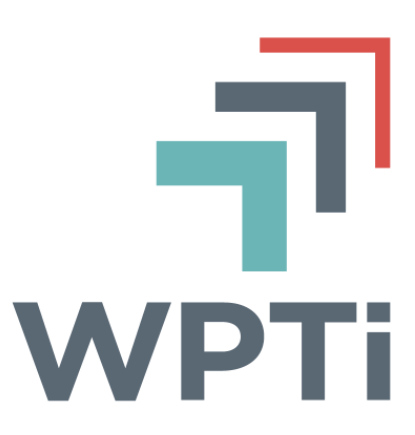 Our desired outcomes are that we will have….


Learned & applied Action Learning Coaching method

Increased awareness and appreciation for the use of powerful questions

Commitment to action related to a challenge or priority
Outcomes
Practitioner & 
Organizational
 Development
Network Data
 Sharing
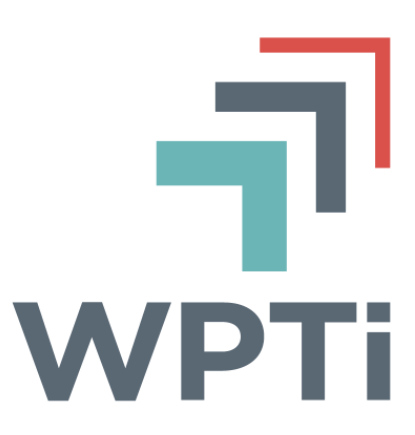 Facilitator
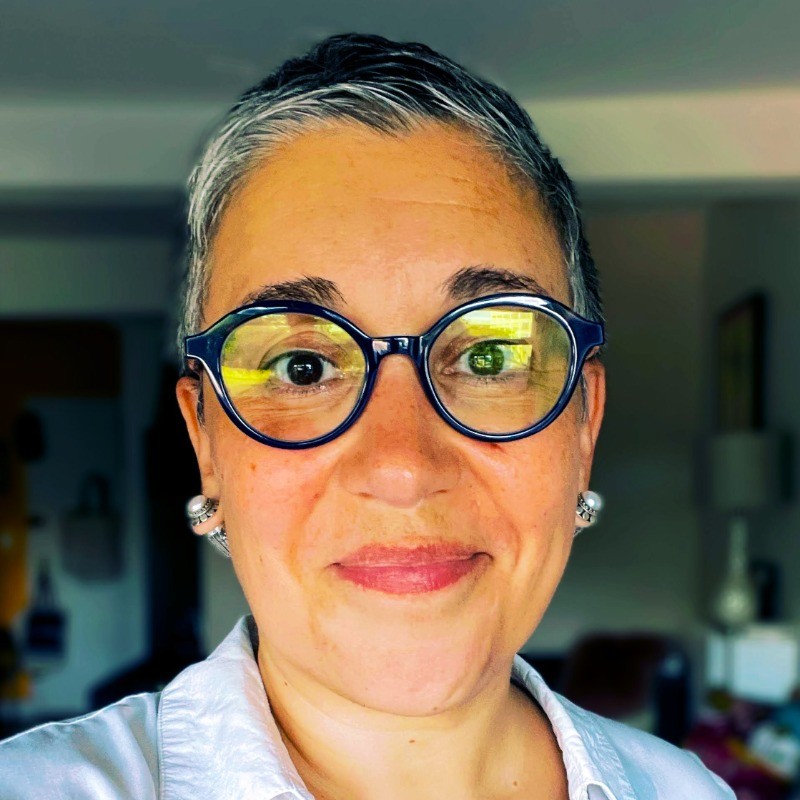 Sherazade Langlade (she/her)
CEO, Workforce Professionals Training Institute
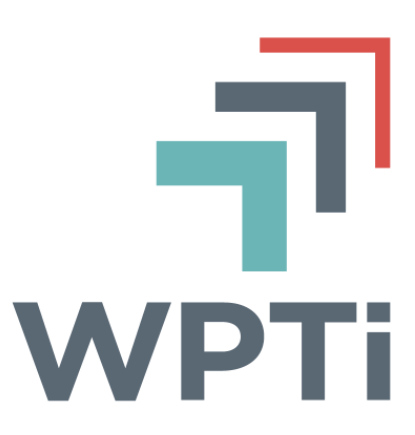 STARBURSTS
At your table, introduce yourself by sharing your name, pronoun, organization and role….and based on your starburst color the question below.

Pink: I am most energized when …..

Yellow: I approach a challenge by ……

Red: When I feel stuck, I usually …….

Orange: People tend to count on me for….
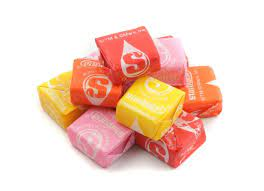 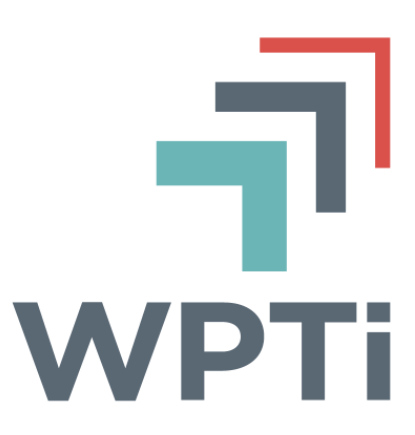 Our Agreements
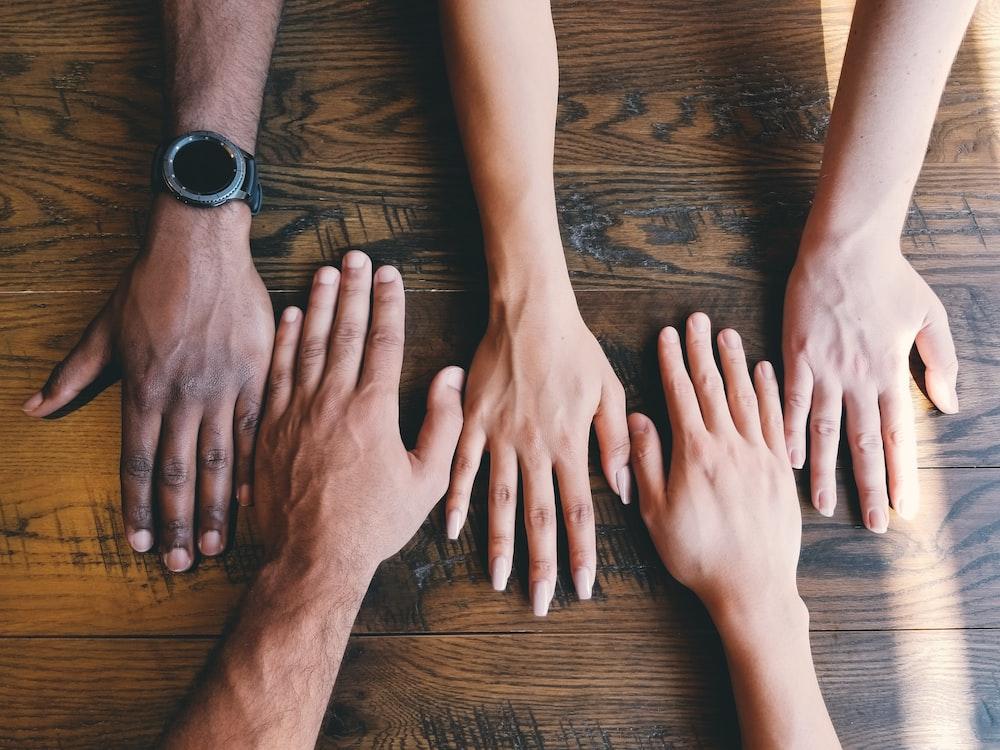 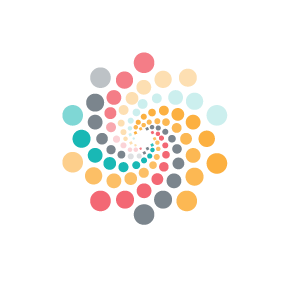 Commit to community
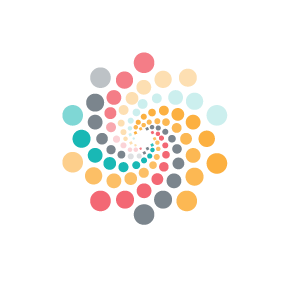 Lean into discomfort
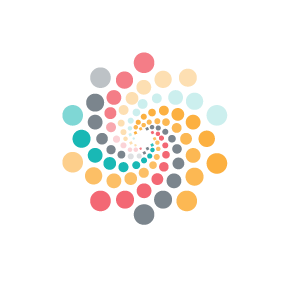 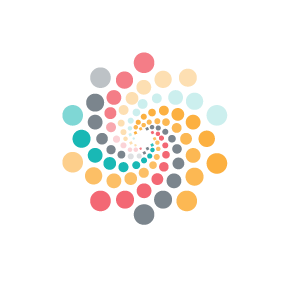 Honor the process
Offer grace, gratitude and celebration
‹#›
Action     Learning
Through Action Learning we will: 

Focus first on the right questions rather than the "right answers”. 

Clarify the exact nature of the problem, and explore what is known and unknown. 

Practice probing and powerful questions that enrich the learning experience. 

Ask questions that help the problem owner develop solutions rather than gathering information to solve it for them.
Action Learning is successful when: 
Problem is clarified 
Peer exchange is happening 
Solution is action-based 
Each presenting individual makes a commitment of action
Asking Powerful Questions
More Powerful
What
Open 
Concise
Expansive
Learning
Curious
How
Who, When, Where
Less Powerful
Have you, Did you, Do you
Judging 
Leading
Wordy 
Closed
Why didn’t you, Why would you
Sample Powerful Questions
Gather Information: 			Where are you stuck?
Increase Awareness:		What are you feeling?
Expand Thinking:				What would the ideal outcome be? Look like?
Promote Action:					What are you willing to change?
Focus on Learning:			If you could do it over, what would you do?
Challenges to Bring to Action Learning
Good action learning challenges: 
Have meaning/significance to you
Address a challenge or issue(s) related to style, practices, relationship(s), opportunities and hopes
Are in your sphere of authority or influence to address
Need help and support from others to successfully address
Can be addressed (fully or partially) in the near term
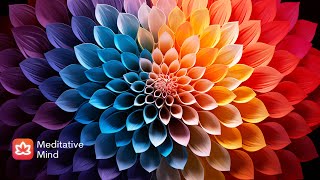 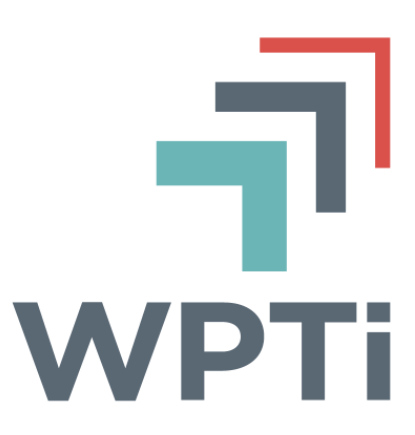 [Speaker Notes: after explaining this slide, PAUSE and give each person ~4 minutes to reflect on a challenge and write it down
for soothing music, click on the youtube video embedded in the slide, make sure audio is on
video is set for 4 minutes

3:36-3:41  	Independent self reflection (music to be played / participants complete a worksheet)]
Action Learning
Roles & Flow
Opening 
Reach under your chair, if there is a YELLOW post it note under your chair, you will be problem presenter. 
Room Facilitator will lead all groups in grounding 
Facilitator will be timekeeper and coach the full room through each step of the Action Learning process 
Action Learning Practice  
Presenter shares their challenge 								~ 2 minutes
Groups asks clarifying questions							~ 3 minutes
Coach reframes challenge										~ 2 minutes
Group asks POWERFUL OPEN questions				~ 5 minutes 
Presenter shares feelings on process						~ 2 minutes

PAUSE 
Second presenter shares and process repeats

Action Learning Closing  
Each Presenter shares takeaway and action commitment
Group shares support or resources, resist giving advice or solutions
Group closes with each person sharing a reflection or takeaway on process
At your table…..

Problem Presenter:
Shares their important challenge with the group. The problem presenter is the centered and held by the coaching group.

Coach(es): 
If you are not presenting a problem, you are a coach. Your role is to be present, ask powerful questions, listen deeply.

Table Facilitator: 
If you have STICKER on the Action Learning Overview sheet, your role is to support adherence to the process. Listen, and interrupt, if closed questions are asked or advice is given.

Notetaker: to be assigned by Table Facilitator
If you are asked, please write down the powerful questions asked.
[Speaker Notes: 3:42-4:00  	Action Learning #1
4:01-4:03  	Reflections
4:04-4:22  	Action Learning #2
4:23- 4:25  	Reflections]
Problem Presenter shares ...
Coaches, listen deeply, no interruptions
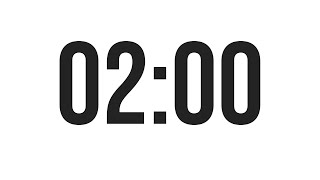 Clarifying Questions ...
Problem Presenter, you decide which questions to respond to
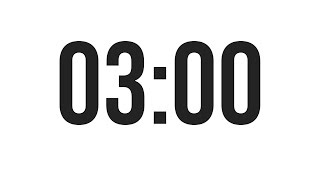 Coaches, these should be CLOSED questions, such as Yes or No - to help provide context
Problem Reframe
Problem Presenter, you confirm if the challenge reframe is accurate
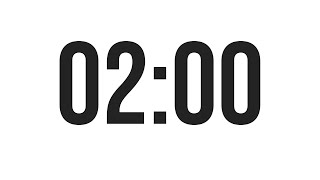 Coaches, one of you quickly reframes the challenge you have heard shared
Powerful Questions
Coaches, ask succinct, direct, powerful questions.
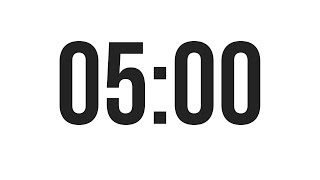 Problem Presenter, you do NOT respond to these questions, receive them
Problem Presenter Reflection(s)
Problem Presenter, if you want to share how the PROCESS felt, please do so now
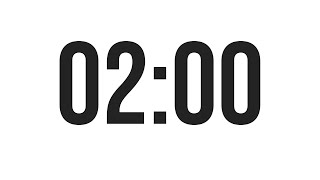 Coaches, listen, affirm with snaps,no interruptions
Commitments, Reflections & Resources
Each Problem Presenter will share their takeaways, reflections and commitments

(2 min)
Table group asks How can we support you? What resources might you need?
Coaches offer support and resources as they can.

Resist from sharing advice!
[Speaker Notes: 4:25-4:35  	Commitments
4:35 – 4:40  Close out]
Gratitude
Each person at your table shares one thing you are taking away from Action Learning approach
and one thing you are grateful for today.
[Speaker Notes: 4:25-4:35  	Commitments
4:35 – 4:40  Close out]
WPTI increases the effectiveness of people, programs, and organizations that are generating pathways out of poverty through employment. Our three-tiered approach strengthens capacity at all levels of the workforce development system.
Professional Training: Develop the skills and careers of practitioners
Organizational Consulting: Maximize productivity of programs and teams
Systems Building: Create linkages, foster research and influence funding and best practice priorities
About WPTI
Practitioner & 
Organizational
 Development
For questions, please contact:

Sherazade Langlade										Sabeen Pirani
slanglade@workforceprofessionals.org						spirani@workforceprofessionals.org
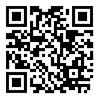 Check WPTI's upcoming workshops at : www.workforceprofessionals.org/our-work/program-calendar  or scan QR code to the left
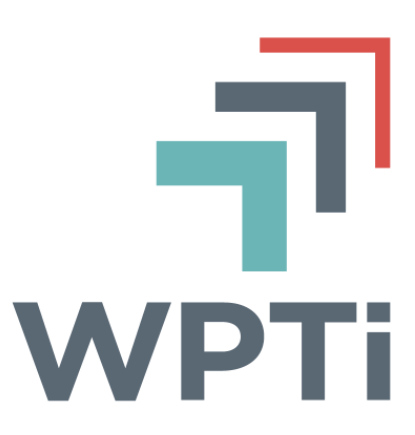 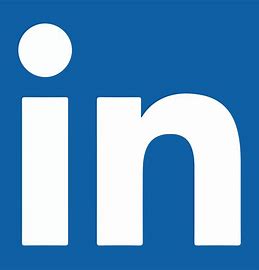 linkedin.com/company/wpti
Action Learning is a process that involves a small group working on real problems, taking action, and learning as individuals, as a team, and as an organization. 
It helps individuals develop creative, flexible and successful strategies to pressing problems through the use of insightful questioning and reflective listening. 
Action Learning tackles problems through a process of 
Asking questions to clarify the exact nature of the problem, 
reflecting and identifying possible solutions, 
Committing to action. 
Questions build group dialogue and cohesiveness, generate innovative and systems thinking, and enhance learning results.
Action Learning
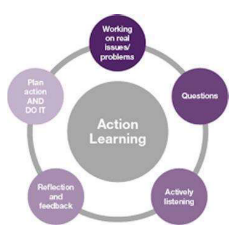 What is Action Learning
Gets to the heart of the matter using deep listening and powerful questions
Sparks new / differing perspectives on issues
Engages group in peer-based inquiry and coaching
Explores and clarifies over giving advice and solving problems for others.
Supports each person to identify meaningful and viable solutions.
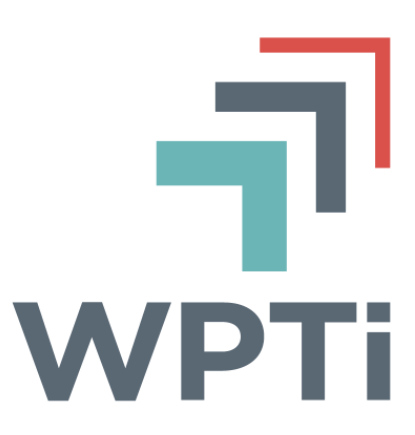